Plano Setorial de Transportes Terrestres - PSTT
Ministério da Infraestrutura
Secretaria Nacional de Transportes Terrestres
Departamento de Planejamento, Gestão e Projetos Especiais
Março de 2022
Sumário
O CICLO DE PLANEJAMENTO DE TRANSPORTES
O NÍVEL TÁTICO DE PLANEJAMENTO
PSTT – FASE 1
PSTT – FASE 2
CONSIDERAÇÕES FINAIS
Sumário
O CICLO DE PLANEJAMENTO DE TRANSPORTES
O NÍVEL TÁTICO DE PLANEJAMENTO
PSTT – FASE 1
PSTT – FASE 2
CONSIDERAÇÕES FINAIS
O CICLO DE PLANEJAMENTO DE TRANSPORTES
O Planejamento Integrado de Transportes – PIT
      (Portaria n° 123/20 e n° 792/21)
Contempla os subsistemas federais rodoviário, ferroviário, aquaviário e aeroviário, e as ligações viárias e logísticas entre esses subsistemas e desses com os sistemas de viação dos Estados, do Distrito Federal e dos Municípios.
Responsável por concatenar e disciplinar os instrumentos de planejamento do Setor de Transportes do Governo Federal por meio de um sistema de encadeamento de planos, com destaque para o Plano Nacional de Logística (referência macrossetorial), os Planos Setoriais (específicos para os subsistemas de transportes) e os Plano Geral de Parcerias e Plano Geral de Ações Públicas.
Horizonte de 30 (trinta) anos, atualizado a cada ciclo de 04 (quatro) anos.
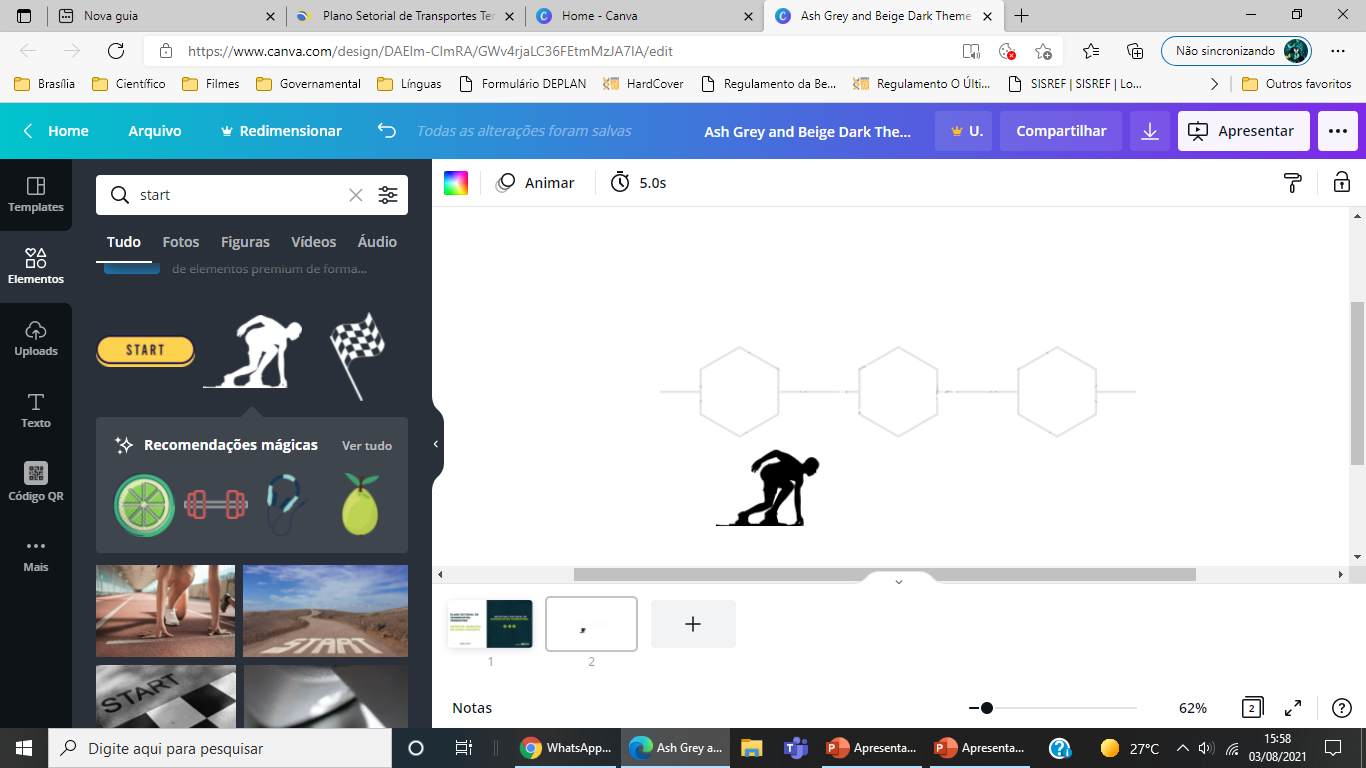 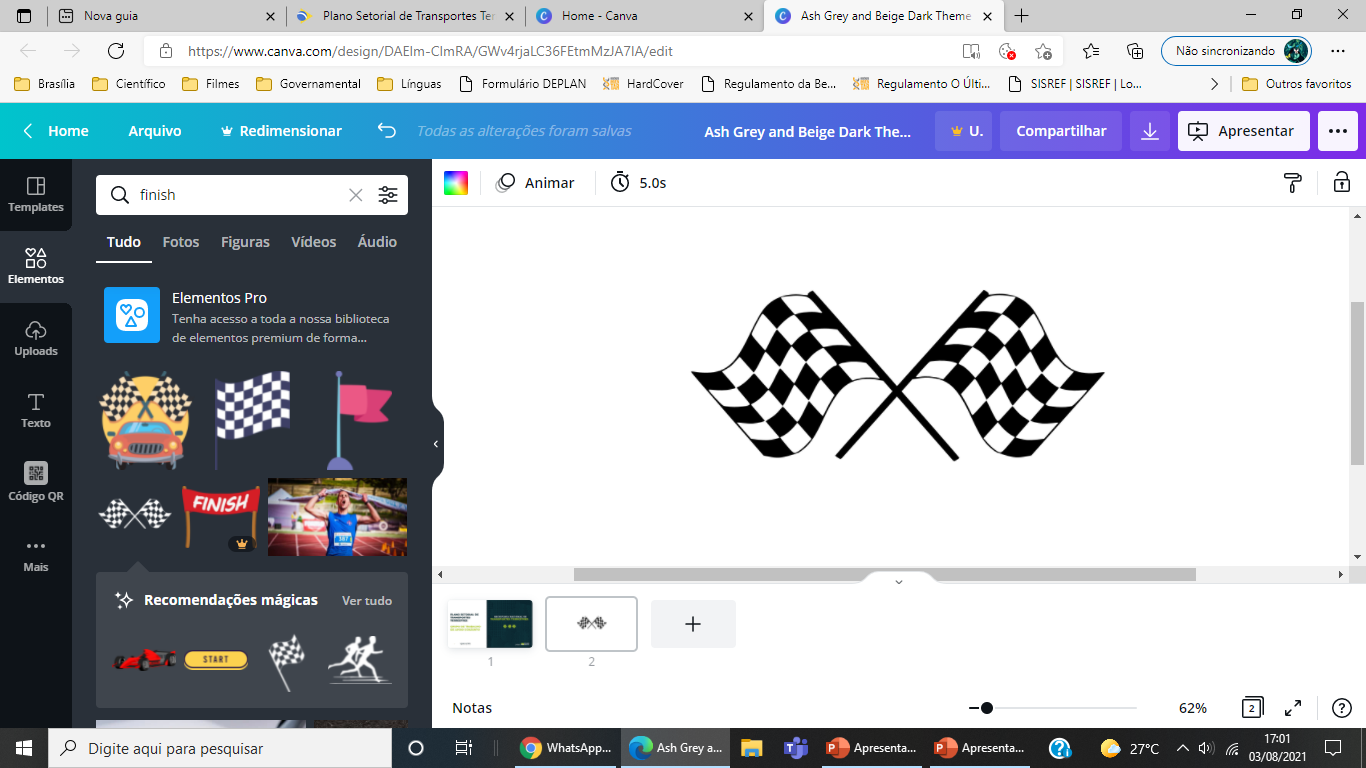 1° ano
2° ano
3° ano
4° ano
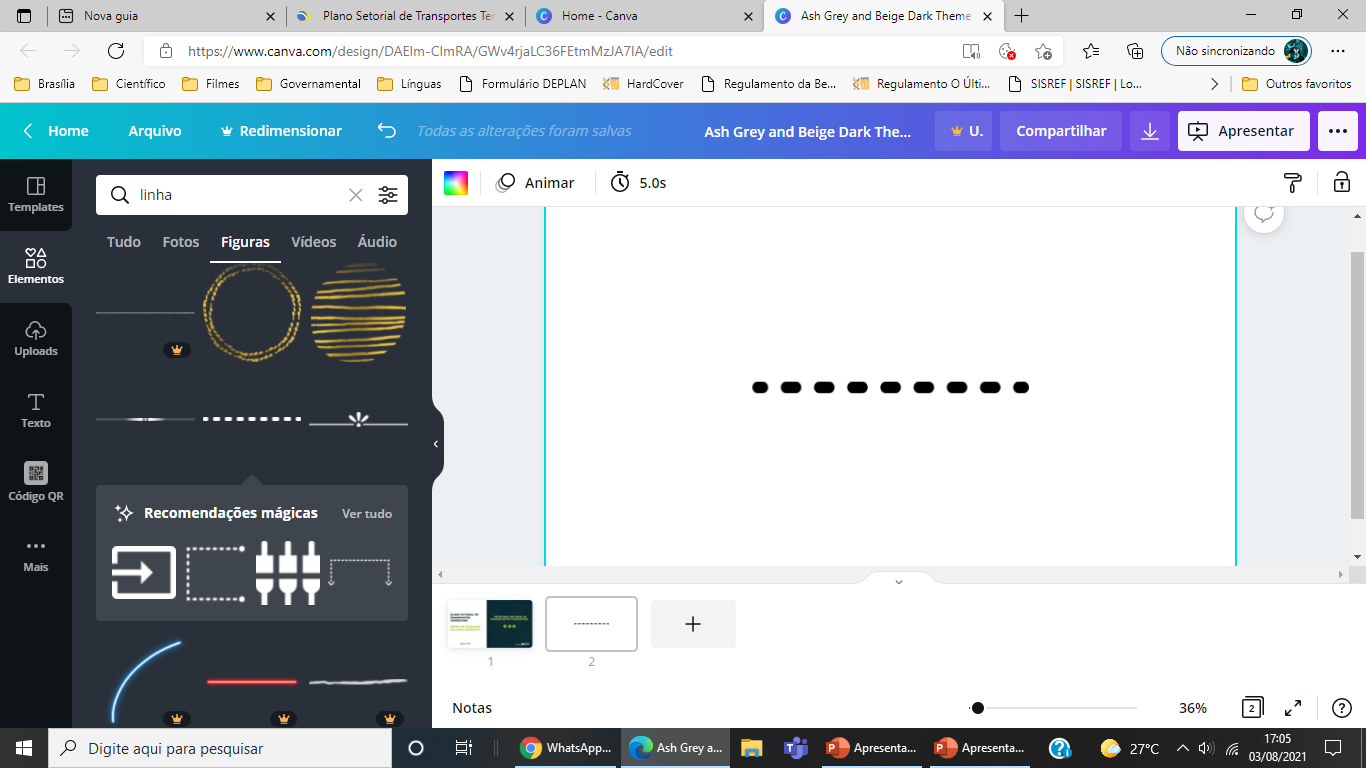 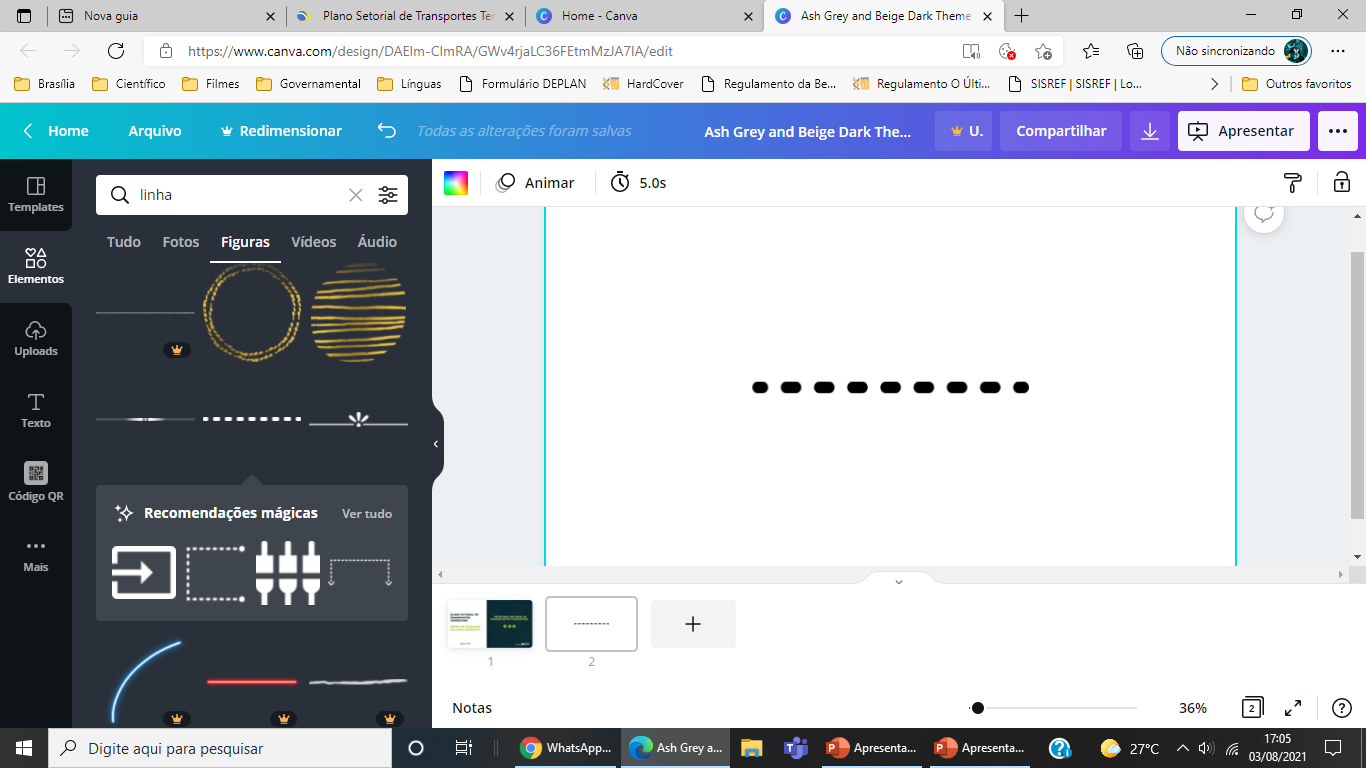 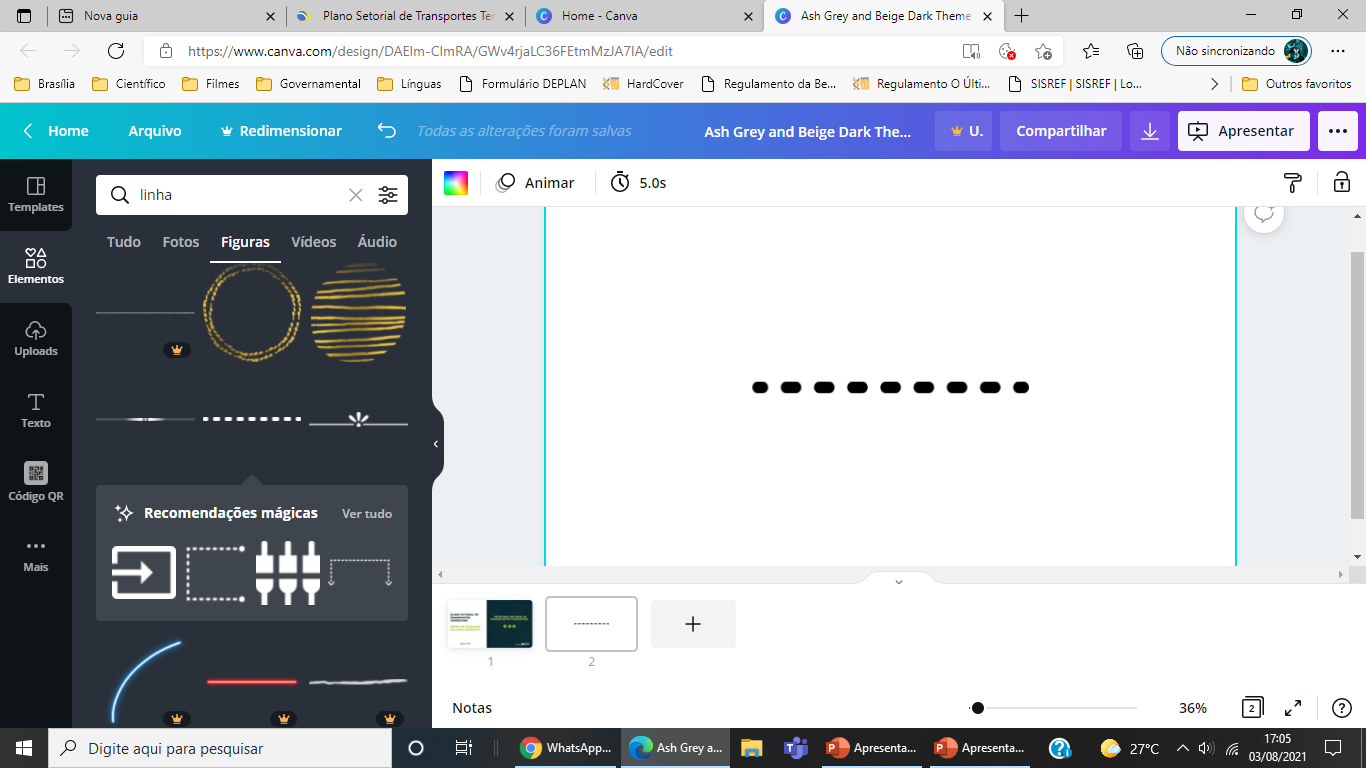 (*) Onde se insere o Plano Setorial de Transportes Terrestres (PSTT), para os modos rodoviário e ferroviário, além do Plano Setorial Portuário (PSPortos), o Plano Setorial Hidroviário (PSH) e o Plano Aeroviário Nacional (PAN).
Plano Nacional de Logística - PNL
Plano Geral de Parcerias
+
Plano Geral de Ações Públicas
Planos Setoriais(*)
Planos Setoriais(*)
PPA
(futuro)
PPA
(presente)
Sumário
O CICLO DE PLANEJAMENTO DE TRANSPORTES
O NÍVEL TÁTICO DE PLANEJAMENTO
PSTT – FASE 1
PSTT – FASE 2
CONSIDERAÇÕES FINAIS
O NÍVEL TÁTICO DE PLANEJAMENTO
Nível estratégico: individualizado no PNL 2035, traz cenários referenciais de demanda e oferta, além de delimitar os objetivos estratégicos, os indicadores e as metas globais setoriais a partir de referenciais (benchmarks), indicando as necessidades e oportunidades para a rede multimodal.
Nível tático: delimitado pelos Planos Setoriais, os principais produtos são os Planos de Ações (privados e públicos) com o portfólio dos investimentos setoriais em empreendimentos e/ou iniciativas, analisados em termos de pré-viabilidade, priorizados e com definições prévias dos modelos de financiamento e parcerias, quando for o caso.
Nível operacional: personificado pelos planos de exploração e estudos de viabilidade específicos para um determinado componente individual da infraestrutura, preocupa-se com a elaboração de projetos e detalhamento de ações, inclusive em termos de prazos, custos e receitas.
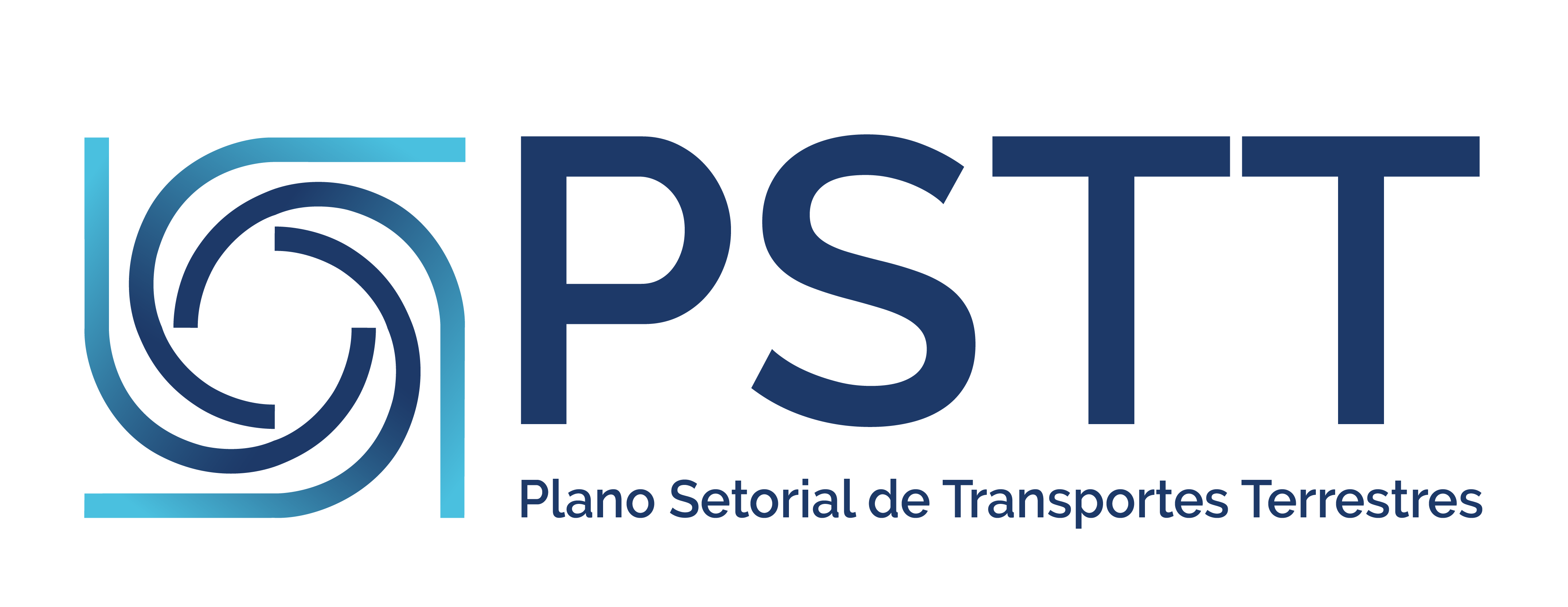 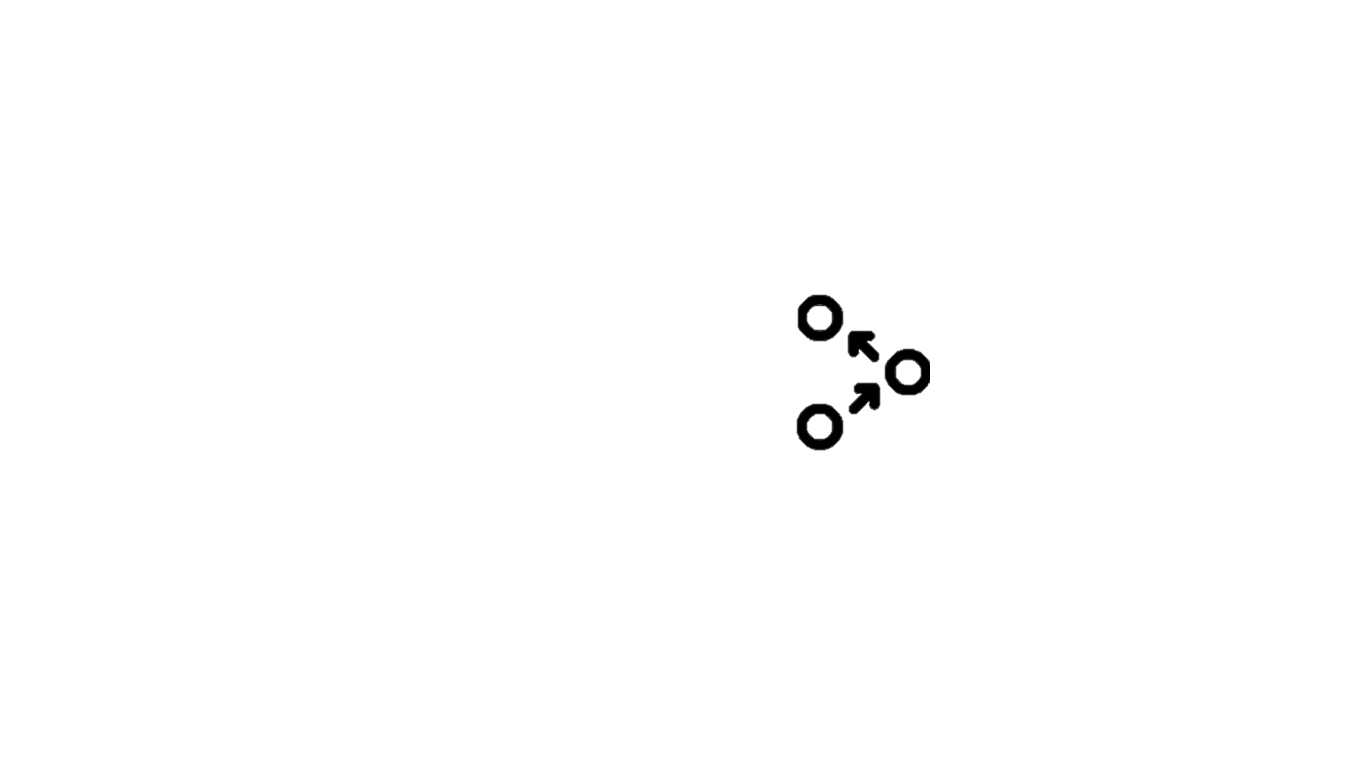 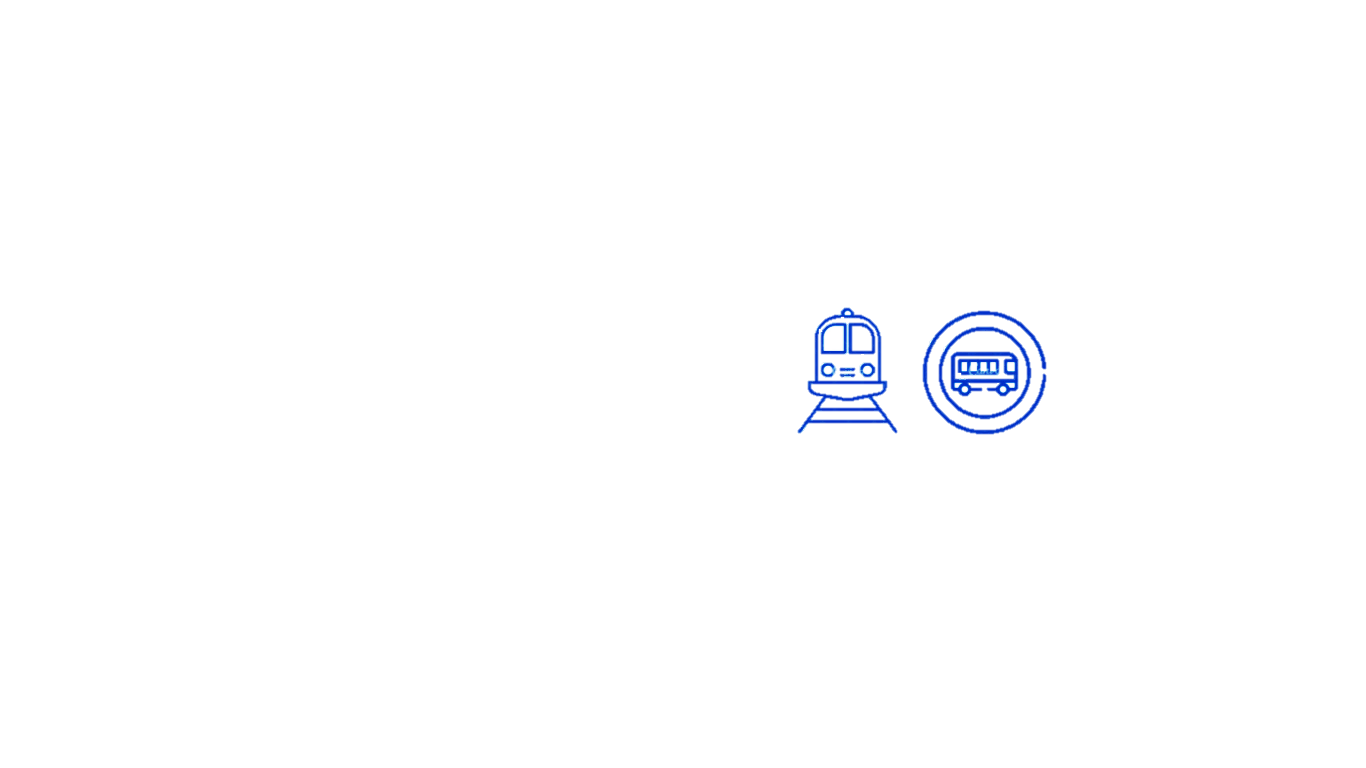 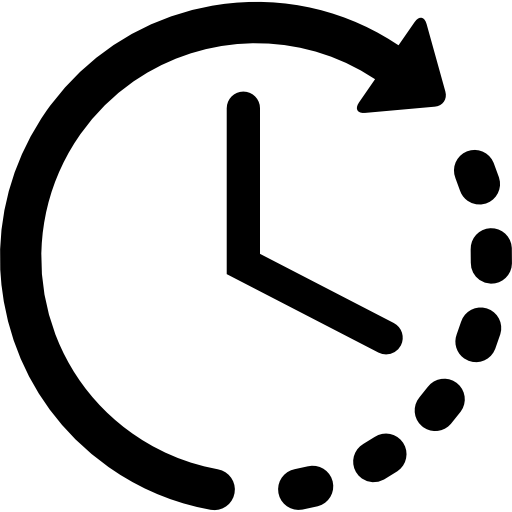 Curto e médio prazos
Subsistemas rodoviário e ferroviário
Caráter tático
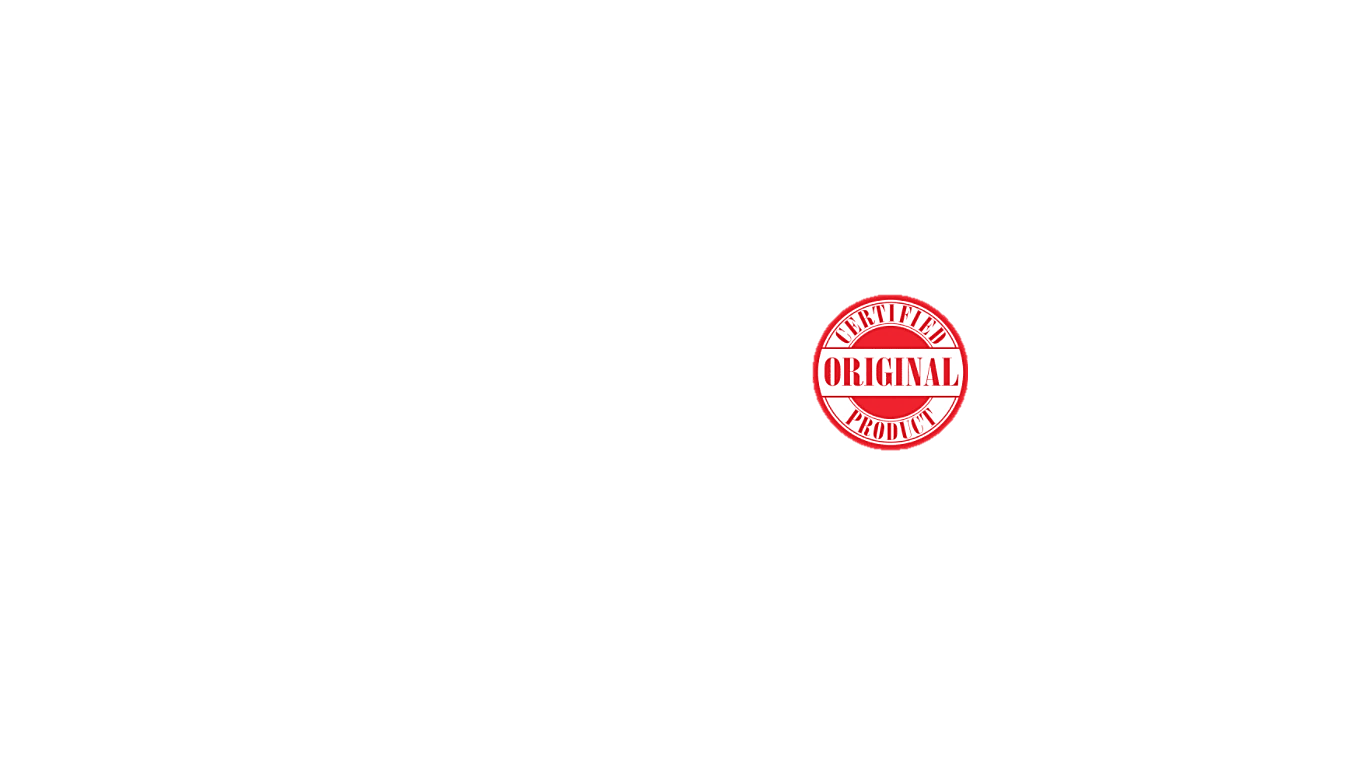 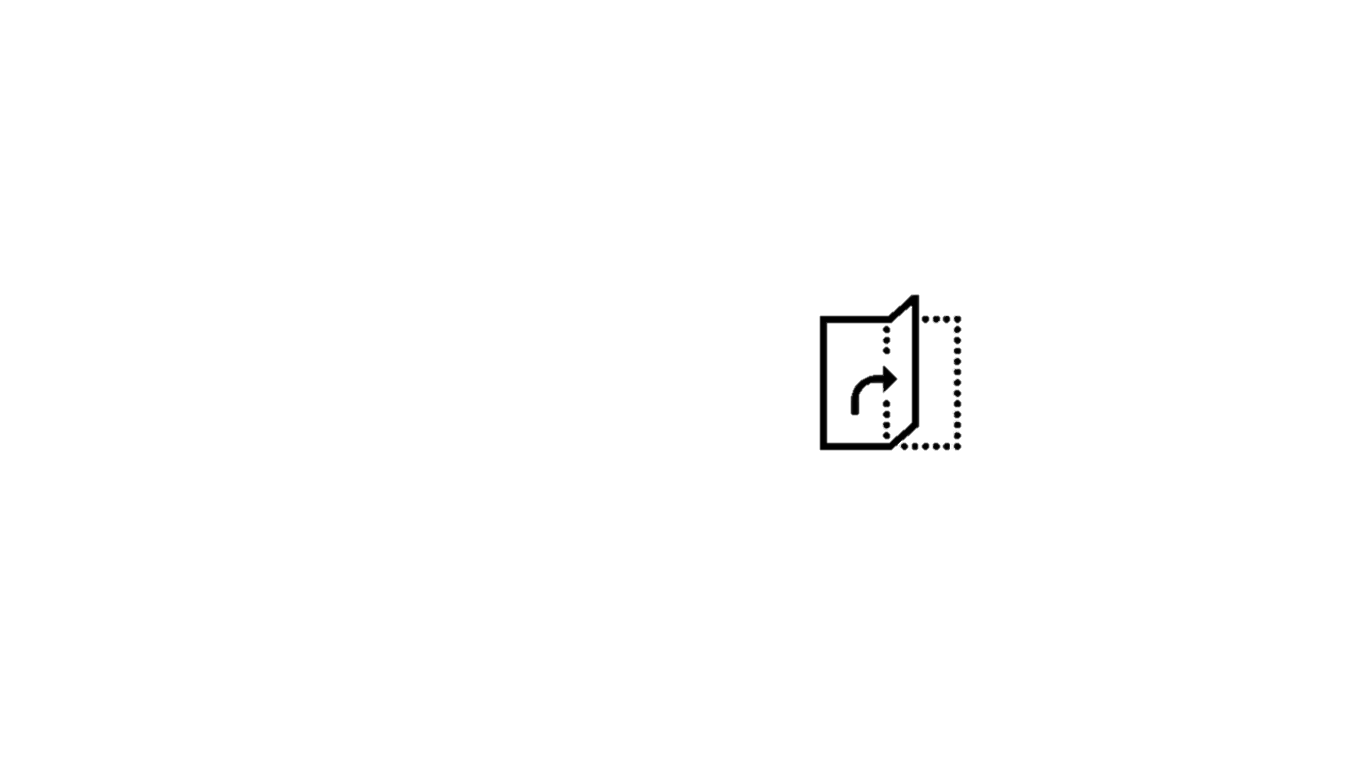 Desdobramento das iniciativas e estratégias para ações das entidades vinculadas
Caráter inédito: dificuldades e oportunidades inerentes
Sumário
O CICLO DE PLANEJAMENTO DE TRANSPORTES
O NÍVEL TÁTICO DE PLANEJAMENTO
PSTT – FASE 1
PSTT – FASE 2
CONSIDERAÇÕES FINAIS
PSTT – FASE 1
Diretrizes para aproveitamento de oportunidades e enfrentamento de necessidades setoriais
(subsistemas de transportes terrestres)
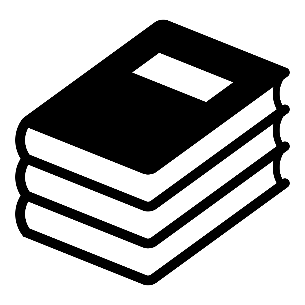 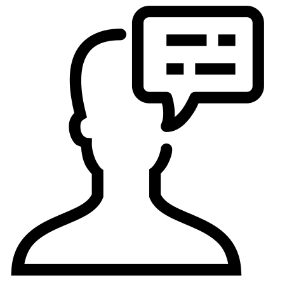 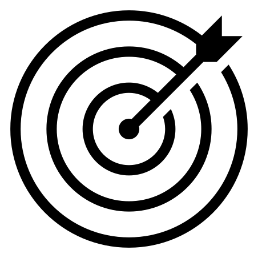 validação
definição
Planos, programas e estudos temáticos setoriais
Objetivos Táticos Setoriais
Consulta Estruturada
definição
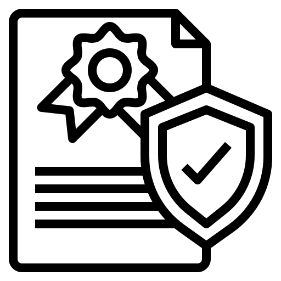 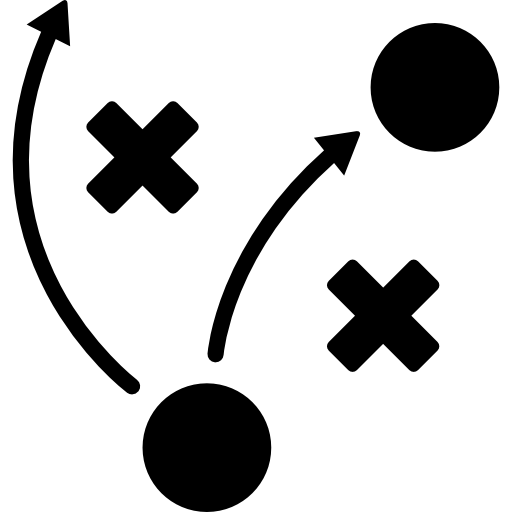 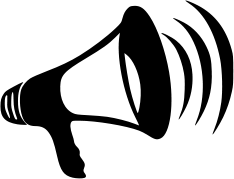 definição
validação
Diretrizes setoriais (Objetivos Táticos Setoriais e Iniciativas Táticas)
Consulta Pública
Iniciativas Táticas
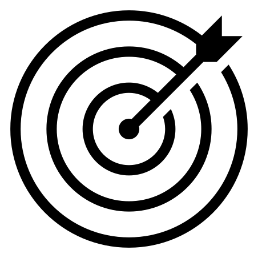 Objetivos Táticos Setoriais
01.
03.
04.
02.
05.
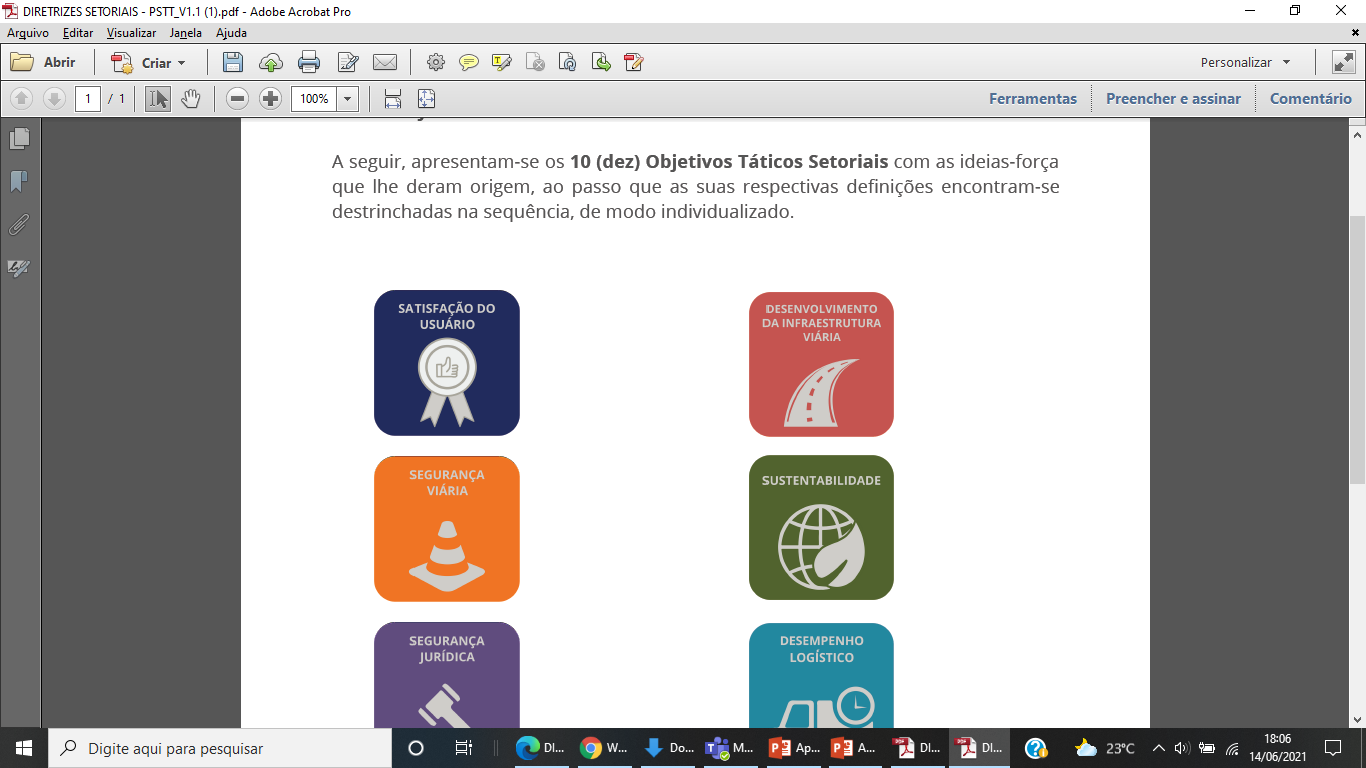 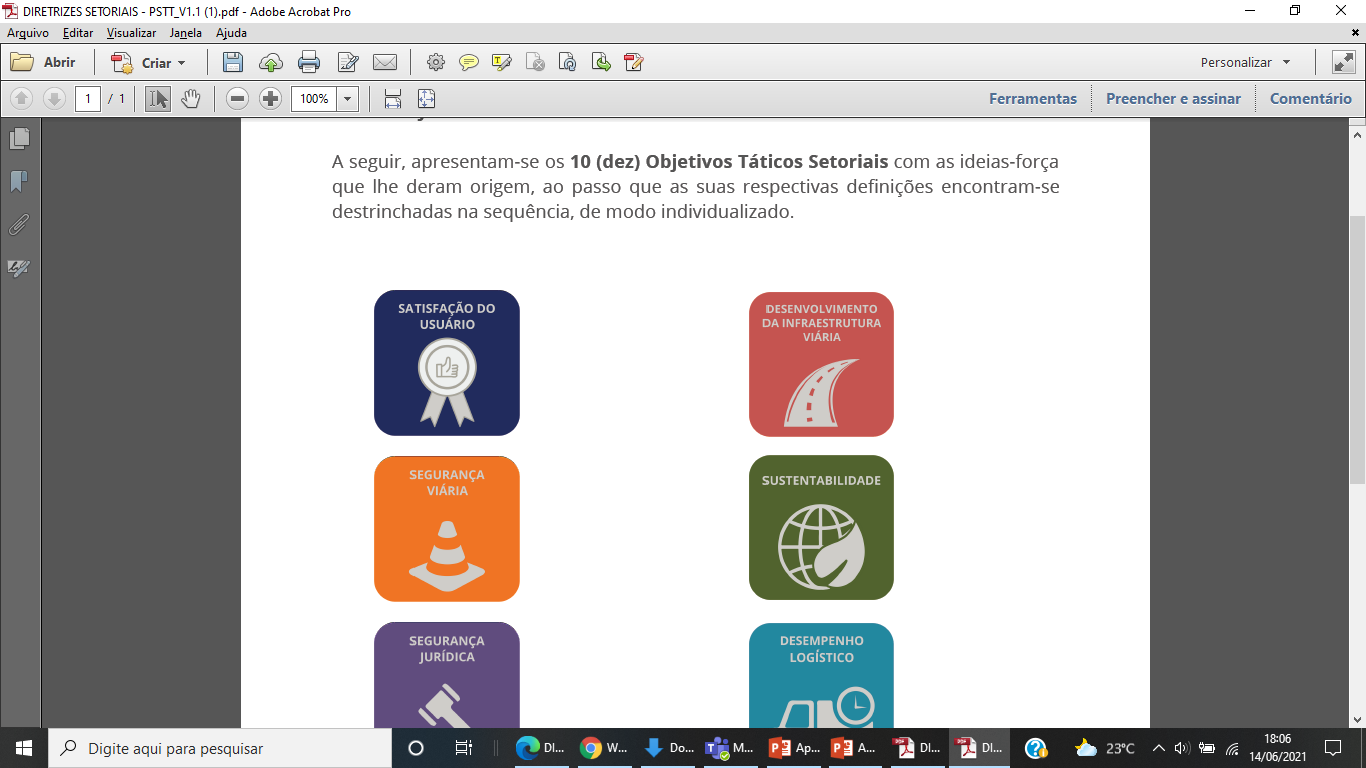 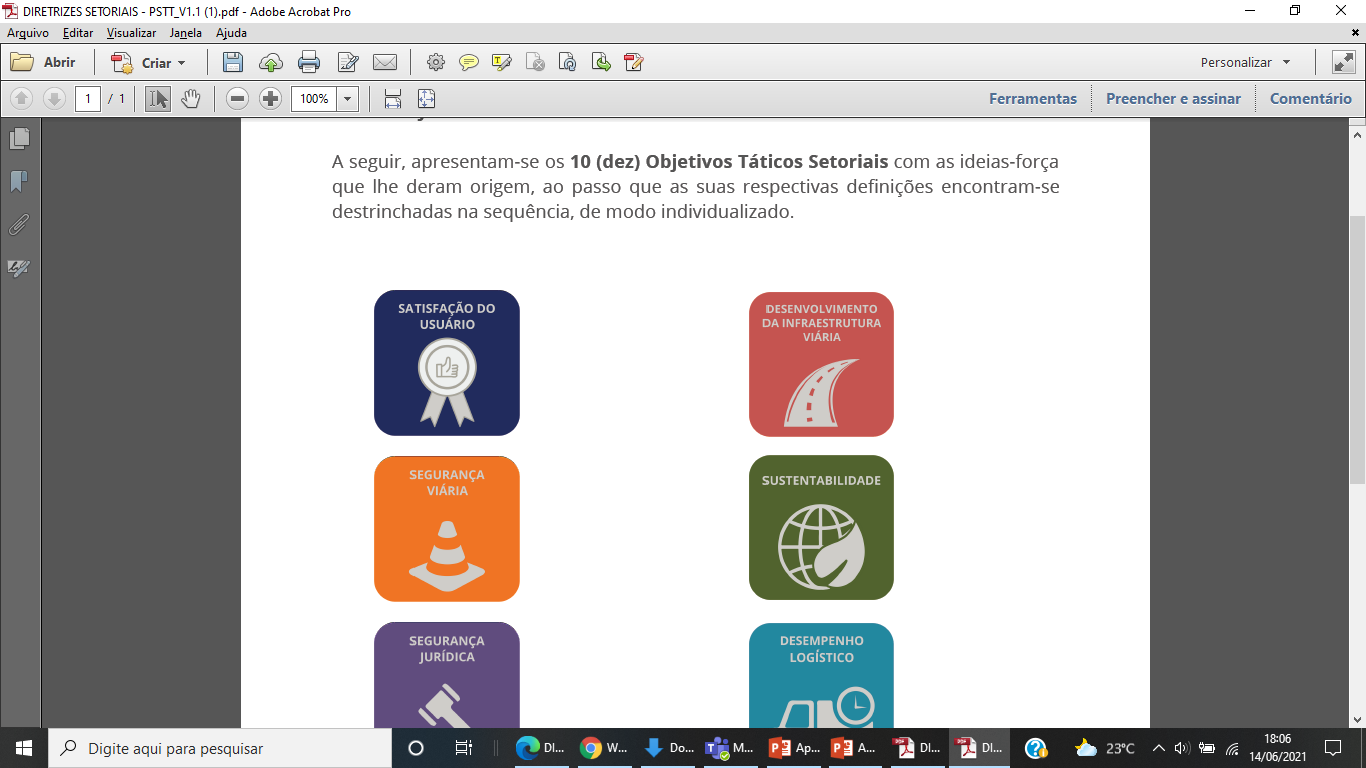 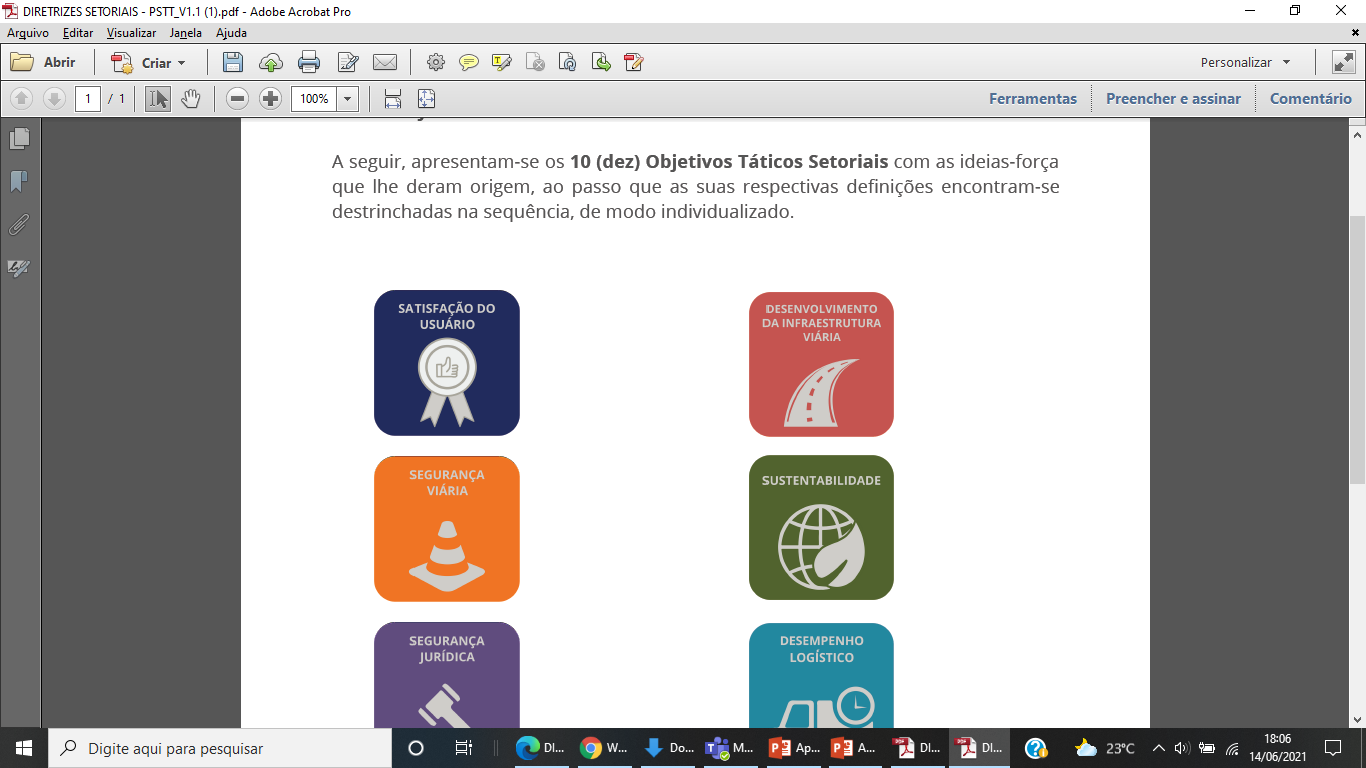 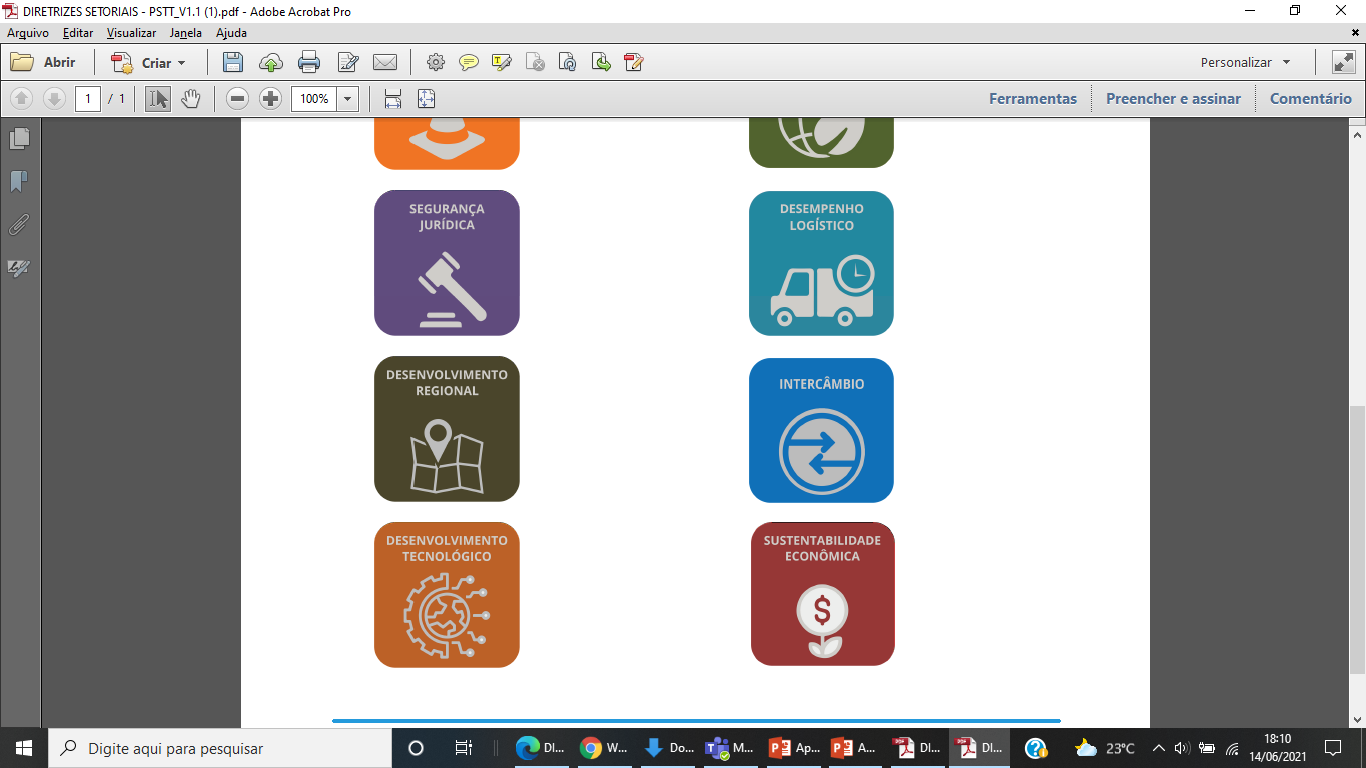 06.
09.
08.
07.
10.
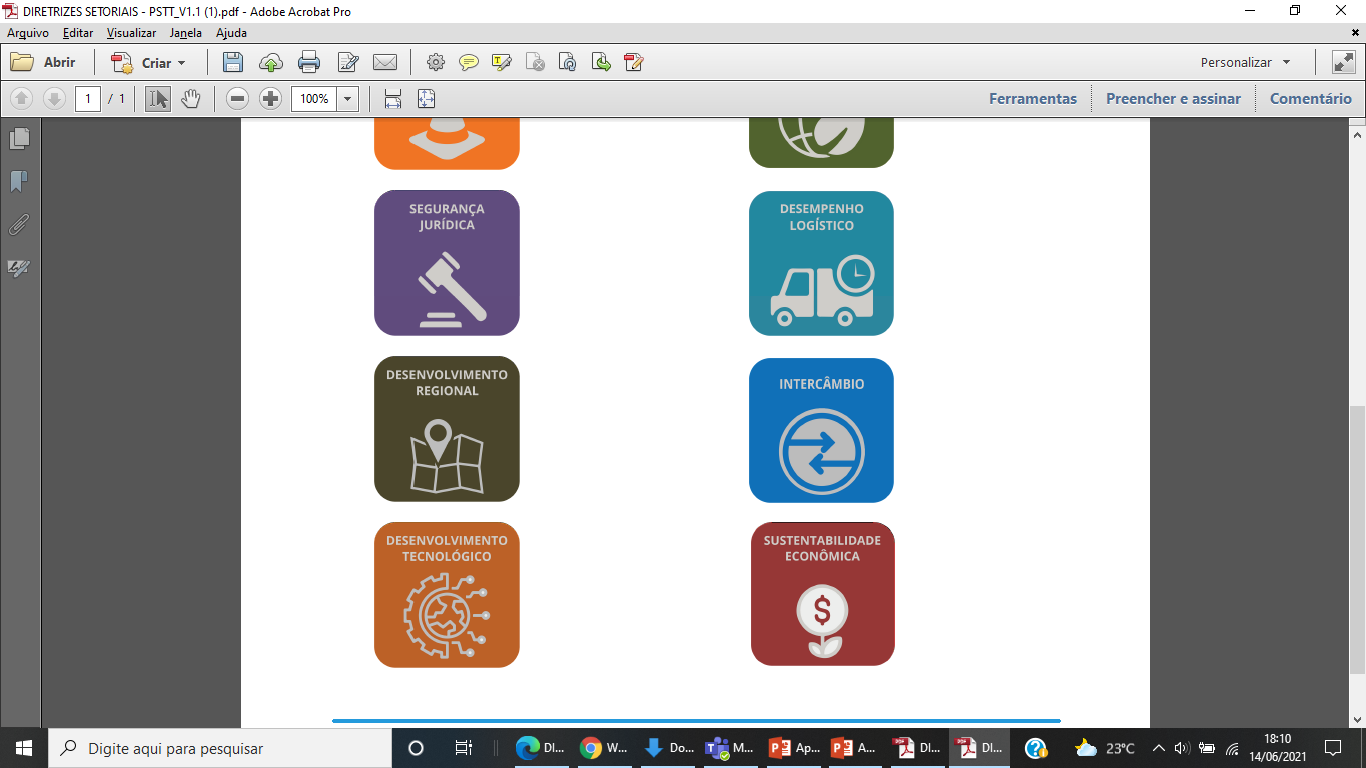 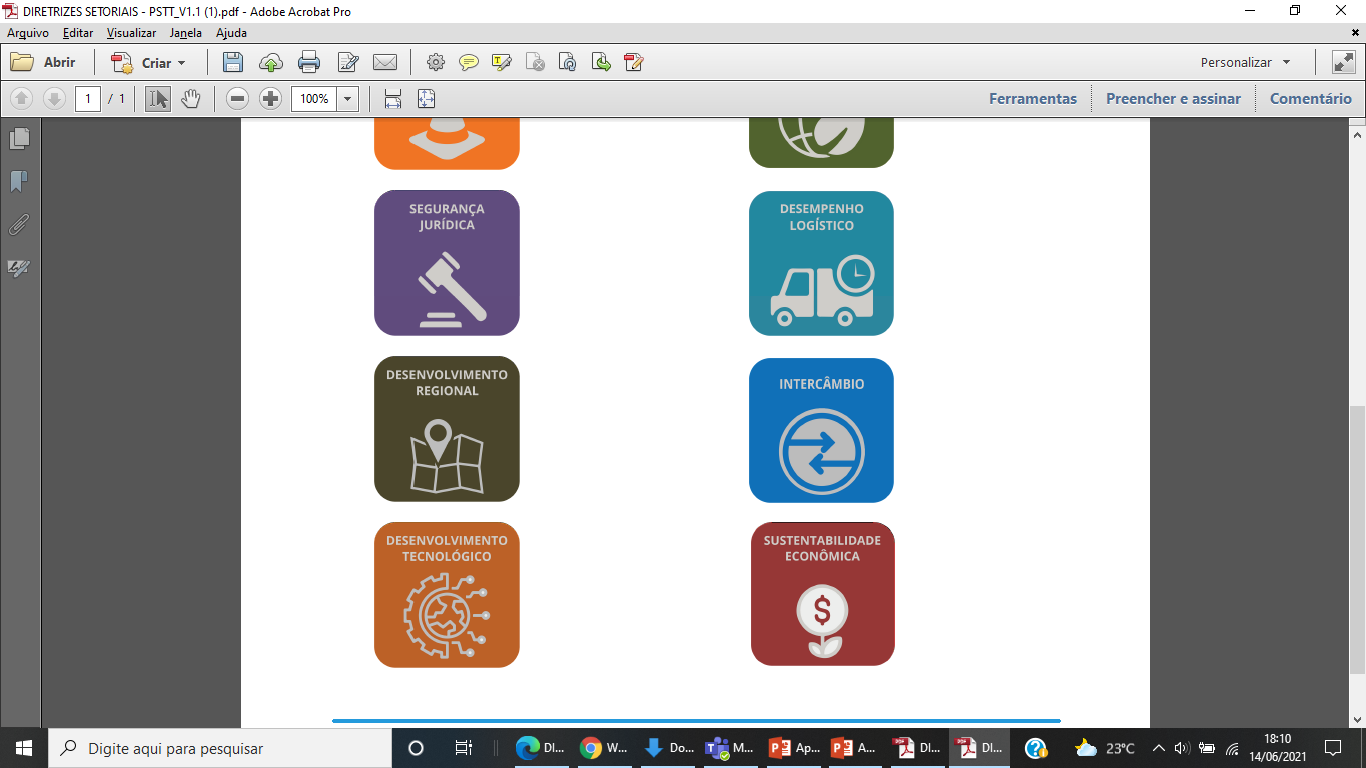 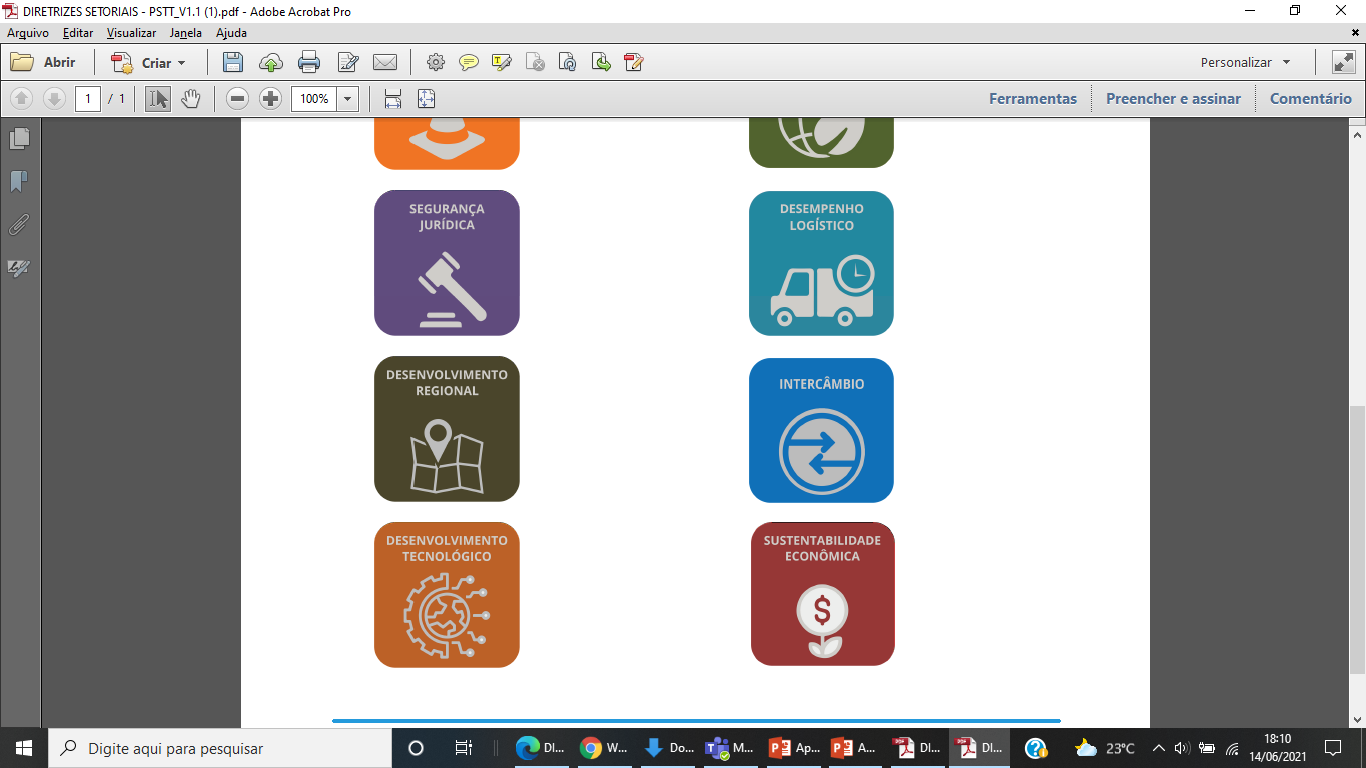 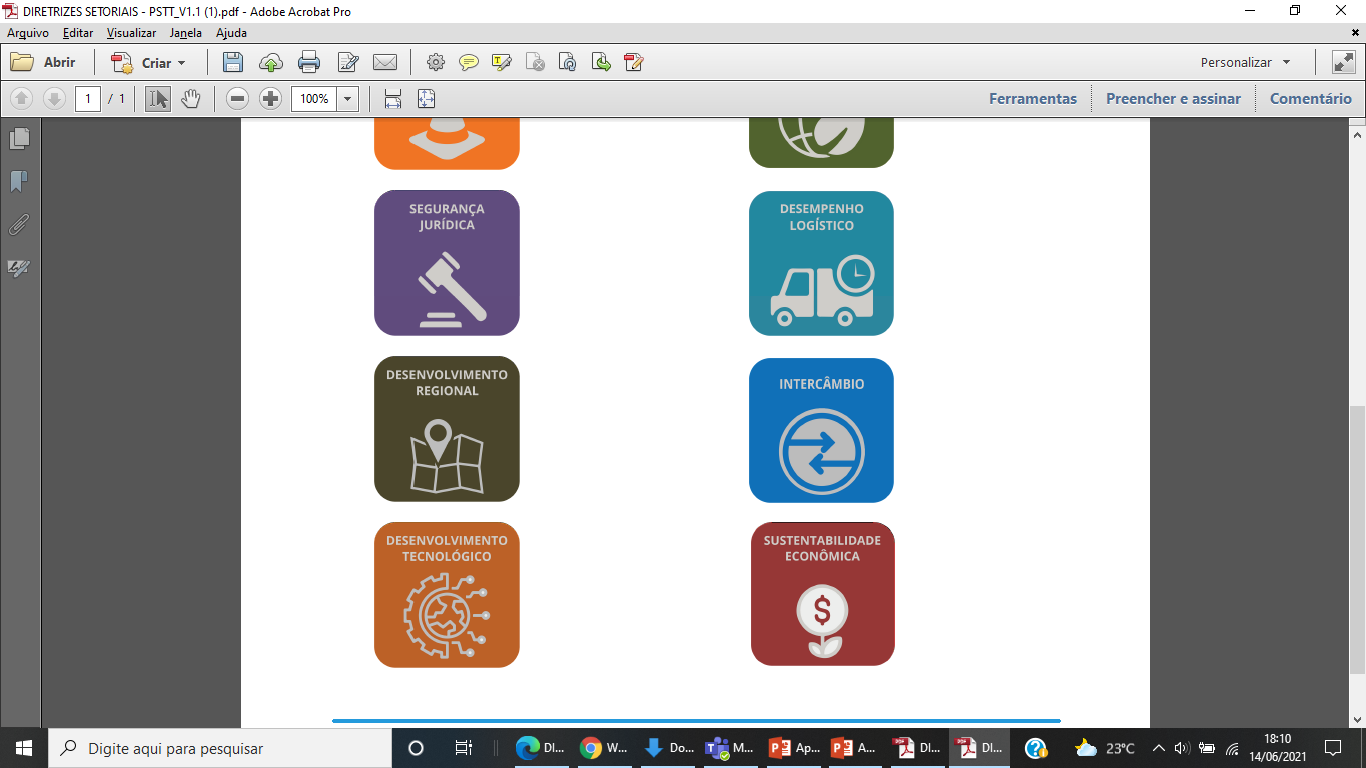 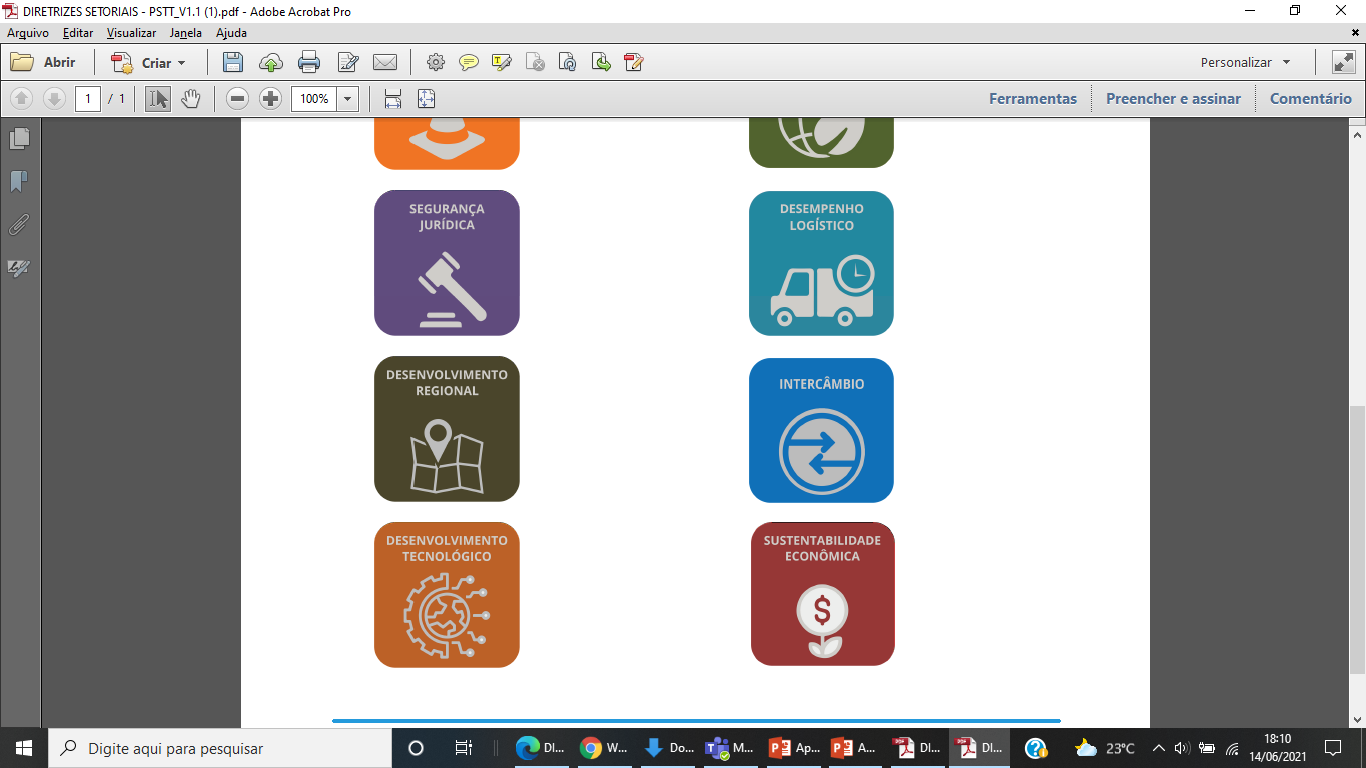 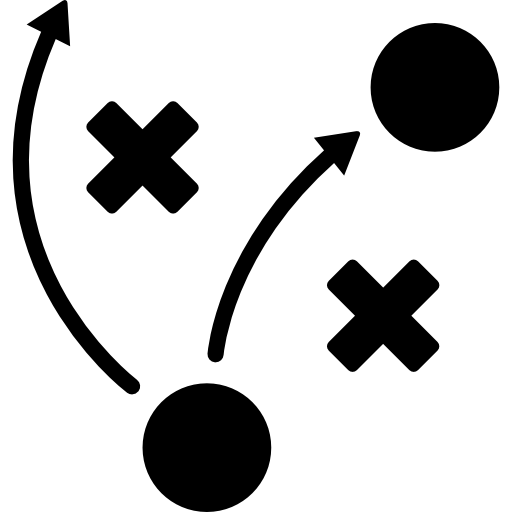 Iniciativas Táticas
PLANEJAMENTO DE TRANSPORTES
- Critérios para priorização de investimentos
- Priorização de investimentos a partir de corredores logísticos
- Aumento da capacidade de corredores logísticos
- Incentivo a serviços intermodais
- Diretrizes para fomento e aperfeiçoamento do transporte de passageiros
- Manutenção de rodovias federais não pavimentadas
- Padronização da demanda por transporte nos projetos
- Disciplinamento de normativos e determinação técnica nos editais
- Mecanismos de aperfeiçoamento do ambiente de negócios
- Subsídio ao desenvolvimento urbano e regional
TRANSPORTE FERROVIÁRIO
- Diretrizes para desenvolvimento do transporte ferroviário
- Transporte ferroviário de passageiros
- Utilização de ramais desativados ou subutilizados
- Autorização ferroviária
- Monitoramento dos serviços de transporte ferroviário de passageiros
- Sinalização e redução dos conflitos urbanos
- Direito de passagem e Operador Ferroviário Independente
CONCESSÕES
- Estruturação dos novos contratos de concessão
- Mecanismos de financiamento cruzado
- Mecanismos de incentivos nas concessões rodoviárias
- Alocação de riscos
- Outorga de longo prazo para manutenção
- Cobrança de pedágios proporcionais nas concessões rodoviárias
TRÂNSITO
- Agenda regulatória DENATRAN
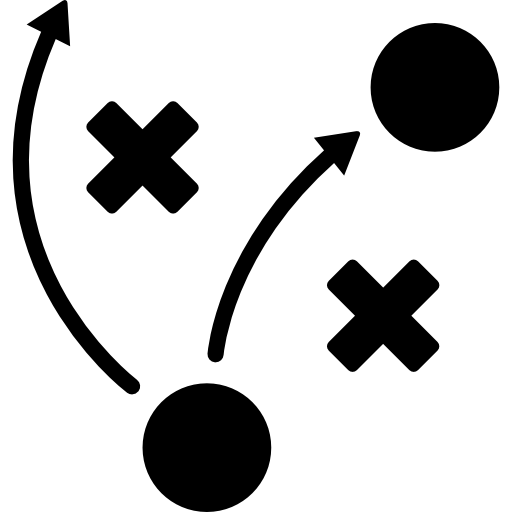 Iniciativas Táticas
FISCALIZAÇÃO E MONITORAMENTO
- Segurança viária
- Sistema nacional de monitoramento e vigilância
- Transporte de produtos perigosos
- Fiscalização dinâmica de veículos de carga
SUSTENTABILIDADE
- Revisão e padronização de normativos junto aos órgãos ambientais
- Padronização dos programas ambientais
- Transferência de obrigações para condicionantes ambientais
- Eficiência energética setorial
- Financiamento verde
- Créditos de carbono
- Índice de Desempenho Ambiental
- Mapeamento de risco climático
INTERCÂMBIO E PARCERIAS
- Transporte internacional de cargas
- Cooperação com as Forças Armadas
- Intercâmbio com outros órgãos
- Articulação com demais unidades federativas
- Capacitação de servidores e trabalhadores setoriais
- Fórum Nacional de Transportes Terrestres
LEGISLAÇÃO E SISTEMA JURÍDICO
- Alterações legislativas
- Alteração na relação das rodovias federais no Sistema Nacional de Viação
- Capacitação em métodos de resolução de conflitos
INFORMAÇÕES
- Desenvolvimento de portal eletrônico interativo
- Utilização de big data
- Desenvolvimento de ranking qualitativo de rodovias
Principais produtos:
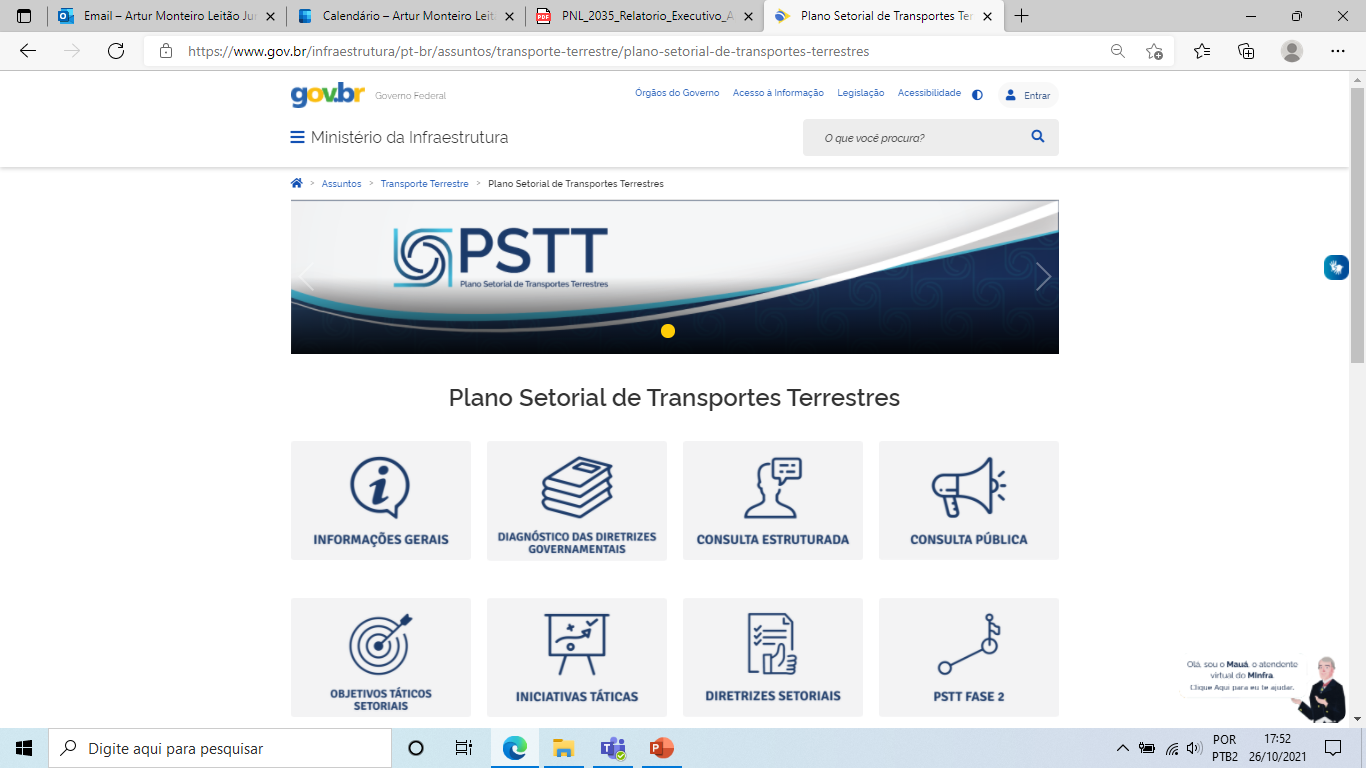 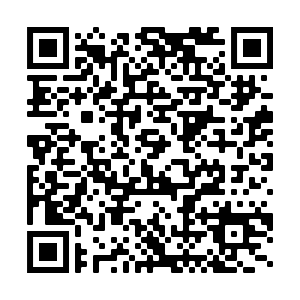 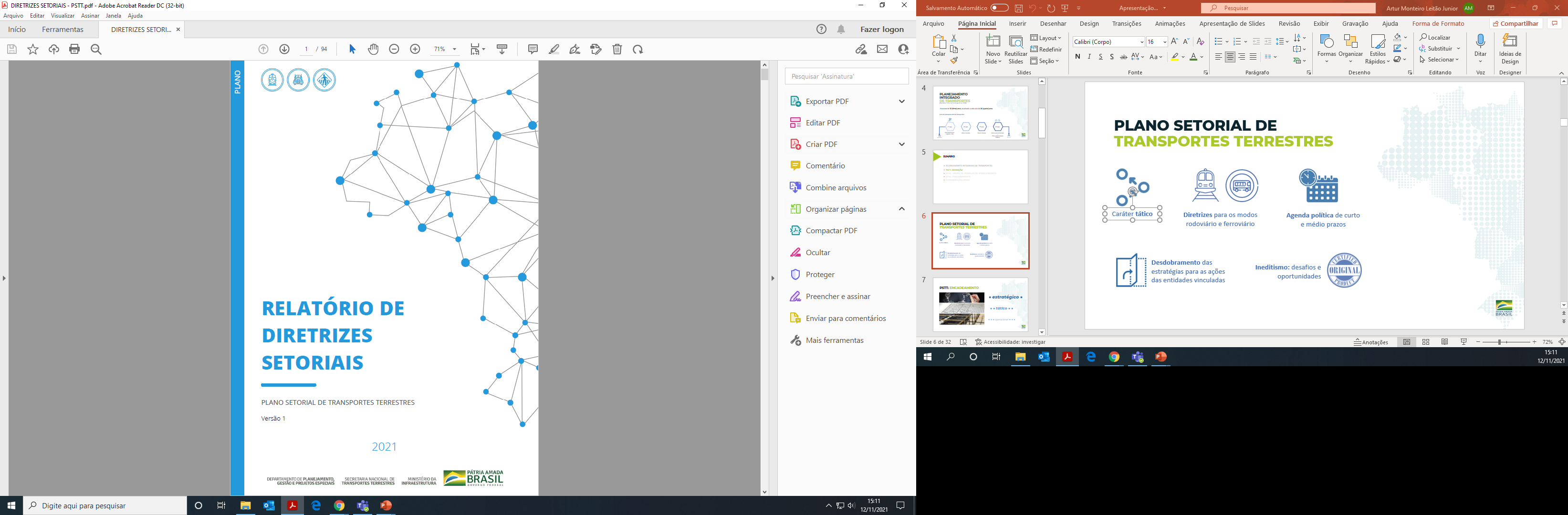 Portal PSTT
Relatório de Diretrizes Setoriais: apresenta a versão final das diretrizes setoriais, de nível tático, responsáveis pelo desenvolvimento e aperfeiçoamento do setor de transportes terrestres para além das questões de infraestrutura. As referidas diretrizes encontram-se divididas em dois elementos previamente definidos: os Objetivos Táticos Setoriais e as Iniciativas Táticas.
Sumário
O CICLO DE PLANEJAMENTO DE TRANSPORTES
O NÍVEL TÁTICO DE PLANEJAMENTO
PSTT – FASE 1
PSTT – FASE 2
CONSIDERAÇÕES FINAIS
PSTT – FASE 2
Levantamento dos empreendimentos e das iniciativas a serem executados, segundo ordem de prioridade e no âmbito do horizonte de planejamento, para melhor desempenho do setor de transportes terrestres
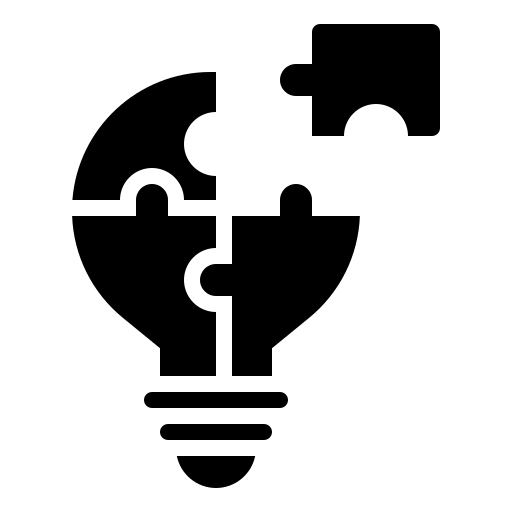 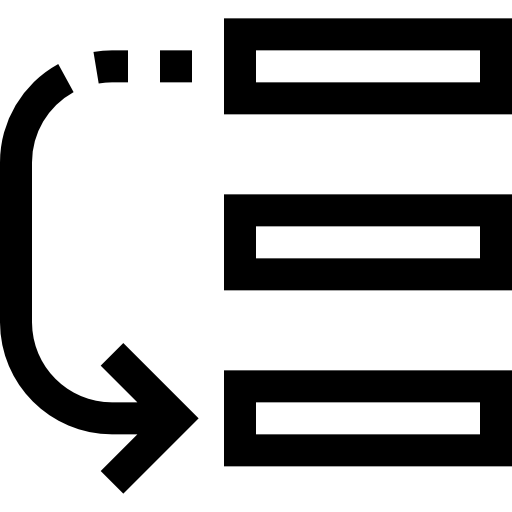 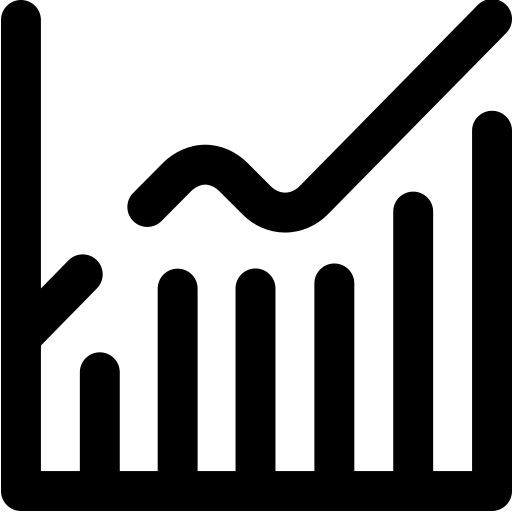 Análise de pré-viabilidade das ações setoriais
Soluções logísticas nos cenários estratégicos
Priorização das ações setoriais
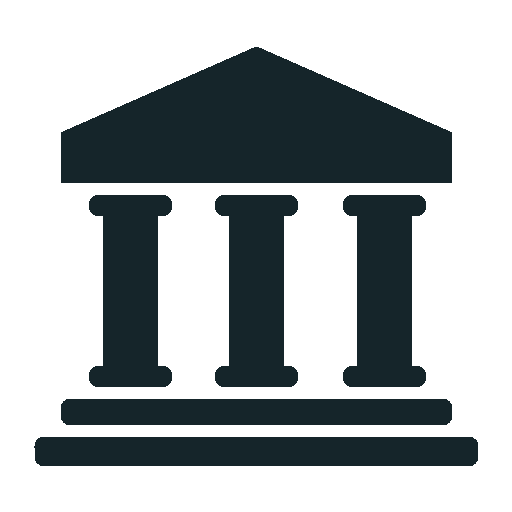 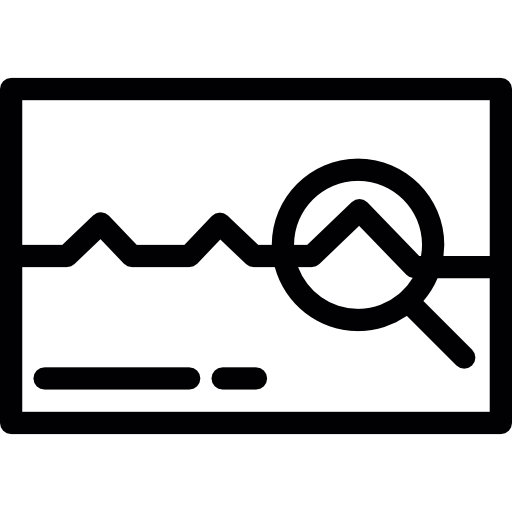 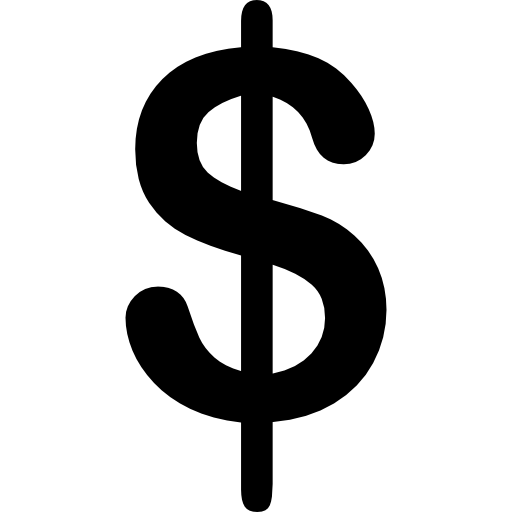 Indicação das infraestruturas a serem tratadas com recursos públicos
Indicação das infraestruturas a serem tratadas por meio de parcerias
Monitoramento e avaliação dos resultados
Parcerias:
Apoio
GTAC
Grupo de Trabalho de Apoio Conjunto
Executivo
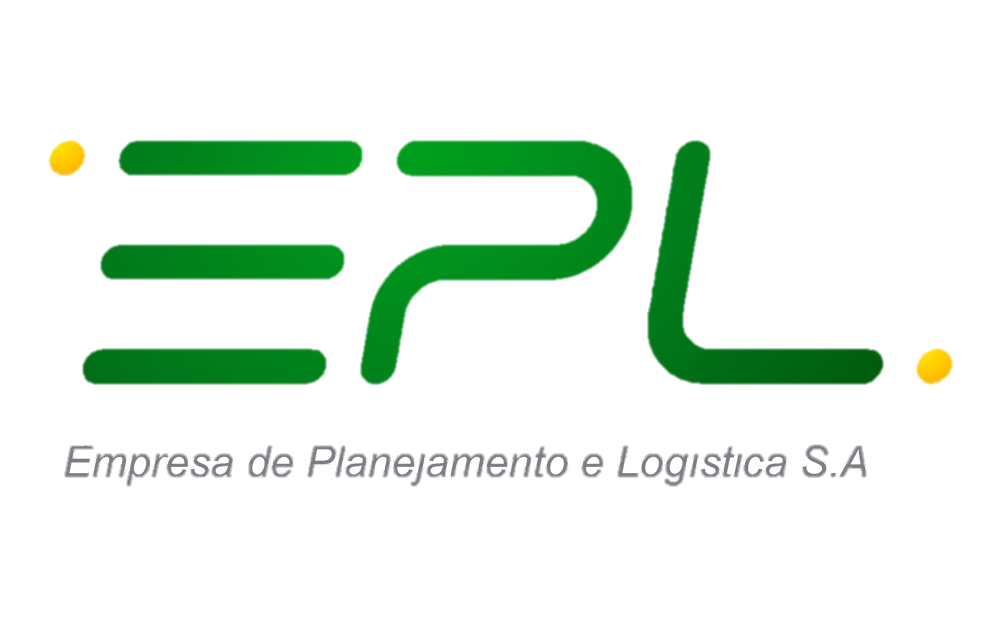 SNTT/MINFRA; SFPP/MINFRA; ANTT; DNIT; VALEC; EPL
(Portaria n° 986/21)
Instância consultiva e de validação de critérios, metas e indicadores
Acordo de Cooperação Técnica n° 11/2020
Plano de Trabalho n° 02/2021/ EPL-SNTT
(jul.21 / dez.22)
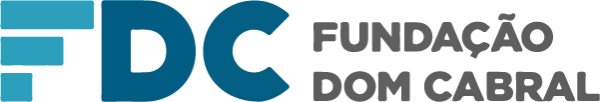 Acordo de Cooperação Técnica n° 1/2021/SNTT
Plano de Trabalho n° 01/2021/SNTT
(set.21 / mar.23)
Sumário
O CICLO DE PLANEJAMENTO DE TRANSPORTES
O NÍVEL TÁTICO DE PLANEJAMENTO
PSTT – FASE 1
PSTT – FASE 2
CONSIDERAÇÕES FINAIS
CONSIDERAÇÕES FINAIS
Conclusão PSTT – Fase 1 >> definidas as ações (iniciativas) para o desenvolvimento e o aperfeiçoamento setorial, consubstanciadas nos Objetivos Táticos Setoriais e nas Iniciativas Táticas.
Estruturação PSTT – Fase 2 >> estabelecimento de tratativas, metas, atividades e produtos a serem executados, por meio de parceria com a Empresa de Planejamento e Logística (EPL), para o cumprimento das exigências para o nível tático no âmbito do Planejamento Integrado de Transportes: 
	(i) definição de soluções logísticas; 
	(ii) análise de impactos; 
	(iii) priorização; 
	(iv) definição das carteiras de projetos públicos e privados; 
	(v) definição de metas e indicadores; e 
	(vi) gestão da avaliação e monitoramento do Plano Setorial.
Tecnicidade no desenvolvimento dos produtos >> compromisso de envolvimento da equipe técnica da EPL responsável pela elaboração do Plano Nacional de Logística (PNL 2035), garantindo a utilização dos mesmos critérios, parâmetros e premissas usados no âmbito do plano estratégico macrossetorial bem como do apoio da SFPP na articulação e integração dos planos setoriais.
Integração de planejamento >> estabelecimento de um Grupo de Trabalho de Apoio Conjunto entre o MInfra (SNTT e SFPP) e as entidades vinculadas competentes (ANTT, DNIT, EPL e VALEC) para as definições e integrações entre as instâncias de planejamento tático e operacionais.
Obrigada
Katia Matsumoto Tancon
Coordenadora-Geral de Planejamento e Projetos Especiais
Departamento de Planejamento, Gestão e Projetos Especiais
Secretaria Nacional de Transportes Terrestres
Ministério da Infraestrutura
katia.tancon@infraestrutura.gov.br